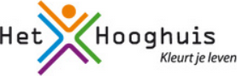 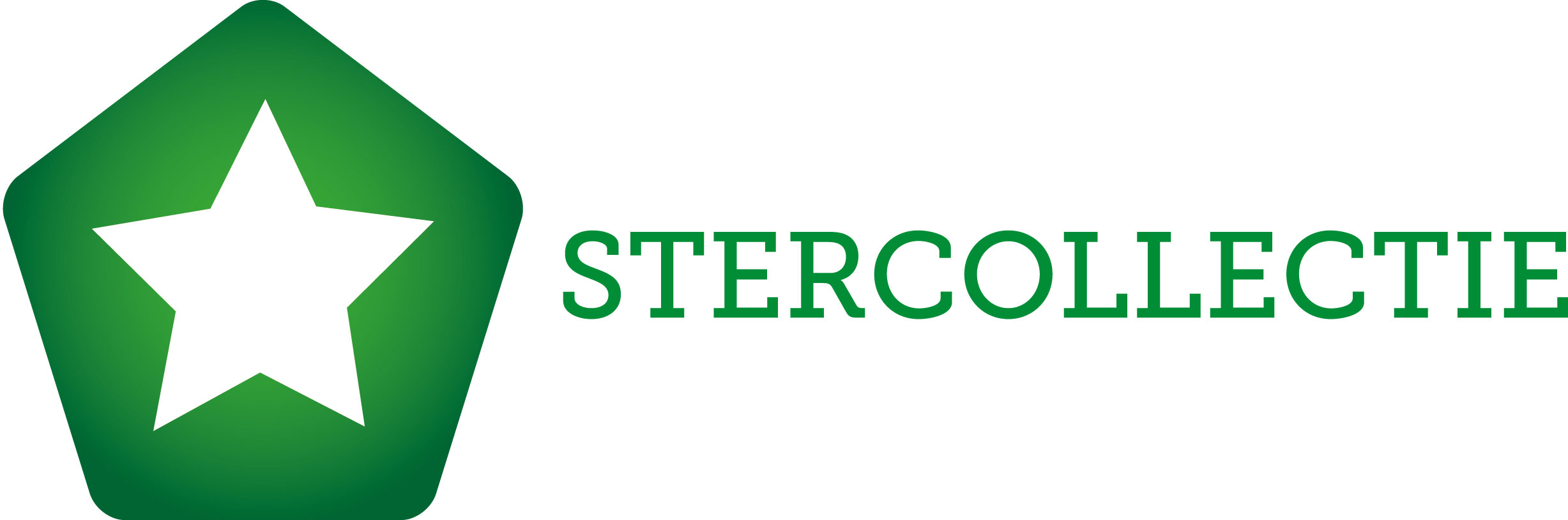 Mens en Maatschappij
[Speaker Notes: Voorstellen]
Digitaal beschikbaar
Geordend
Kerndoel-dekkend
Losse modules en opdrachten
Multi-mediaal
Rearrangeerbaar 
Aanpasbaar
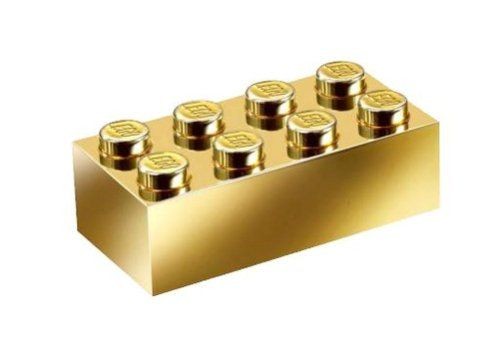 [Speaker Notes: Vanmiddag gaan we het hebben over Stercollecties van VO-content. Maar waarom is dit materiaal ontwikkeld door de scholen die deelnemen aan VO-content? Waarom betalen zij ervoor?

Maatwerk. Dankzij de beschikbaarheid van ict, van digitaal leermateriaal is dit mogelijk. Maar hoe pak je dat aan, als school, als docent? 
 
Daarvoor is ook een verandering van leermiddelen nodig, één standaard, één boek volstaat niet als je maatwerk wilt bieden. Bijpassende ict, een persoonlijk apparaat per leerling , een elektronische leeromgeving, en afspraken over de ict is een must. En natuurlijk leermateriaal, dat bruikbaar is op die apparaten en in die elo, waarmee je maatwerk wilt bieden.]
Hoe kun je het materiaal gebruiken?
Vervangend, of aanvullend
Via de elo of een direct linkje
Ieder device
In de les of als huiswerk
Klassikaal
Projectmatig
Flipping the classroom
[Speaker Notes: Er zijn veel keuzes te maken afhankelijk van de middelen die je beschikbaar hebt en wat je wilt doen. 
Vervang een hoofdstuk van je boek of gebruik de opdrachten aanvullend. 
Zet het materiaal in de elo of zorg dat de leerlingen weten hoe ze bij het materiaal komen
Tablet, laptop of computer, voor ieder apparaat zijn versies van de Stercollecties beschikbaar. 
Gebruik het in de les op het digobord of geef het op als huiswerk en kijk het samen na. 
Je kunt ook veel verder gaan en er je classroom mee flippen. 

In verschillende situaties te gebruiken!]
In gebruik op het Mondriaan…
StudioRekenen, 
CountonMe, 
Engels aanvullend, 
Wiskunde vervangend, 
Nederlands (aanvullend), 
Biologie (aanvullend)
[Speaker Notes: Er zijn veel keuzes te maken afhankelijk van de middelen die je beschikbaar hebt en wat je wilt doen. 
Vervang een hoofdstuk van je boek of gebruik de opdrachten aanvullend. 
Zet het materiaal in de elo of zorg dat de leerlingen weten hoe ze bij het materiaal komen
Tablet, laptop of computer, voor ieder apparaat zijn versies van de Stercollecties beschikbaar. 
Gebruik het in de les op het digobord of geef het op als huiswerk en kijk het samen na. 
Je kunt ook veel verder gaan en er je classroom mee flippen. 

In verschillende situaties te gebruiken!]
Voorbeeld Stercollectie
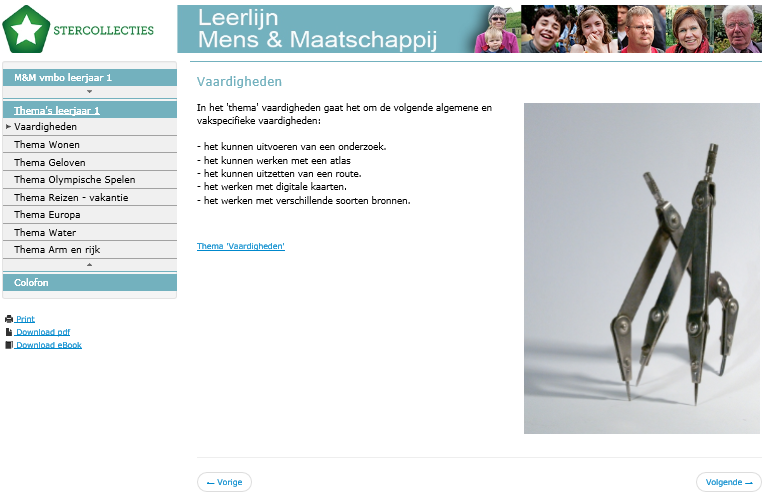 [Speaker Notes: Toelichting opbouw leerlijn

Laat zien:
Ieder leerjaar is opgebouwd uit thema’s. Ieder thema bestaat uit een inleiding, een aantal opdrachten en een afsluitende opdracht. Je kunt de link naar het hele thema gebruiken of de afzonderlijke opdrachten. Iedere opdracht bestaat weer uit een inleiding, een aantal stappen en een afsluiting. 

Er is een werkplan beschikbaar waarin alle onderdelen van het thema gestructureerd zijn weergegeven. 

De opdrachten zijn opgebouwd uit: video’s audio, kennisbanken met theorie, invuloefeningen, sleepoefeningen, meerkeuzevragen, open vragen, werkstukken en onderzoeksopdrachten. Daarnaast zitten er diagnostische toetsen in het materiaal.]
Vanuit BYOD Mondriaan:
Leerteksten: hoe?
Toetsen
Behoefte aan andere eindopdrachten
Behoefte aan andere ordening
Mixen met ander materiaal
Begin klein- Bekijk het materiaal- Kies een thema- Verdeel de taken- Bereid lessen voor
[Speaker Notes: Wat is je ambitie? Begin in ieder geval klein. Kies bijvoorbeeld één thema.

Wanneer je lid bent van VO-content heb je ook de beschikking over een docentenhandleiding. Hierin staan nuttige tips. Bovendien kun je dan bijvoorbeeld interactieve oefeningen ook in Word-vorm downloaden.]
Nederlands (maatwerk)
Wiskunde
Geschiedenis (origineel)
Geschiedenis (aangepast)
Aardrijkskunde (aangepast)
Biologie (aangepast)

Aanpassen M&M
[Speaker Notes: SHEET IS optioneel, BIJ BEGINGROEP BETER NIET DOEN

Je besluit als sectie na wat experimenten een leerjaar te vervangen. Hoe bereid je dit voor?
Doe het niet alleen maar samen. Analyseer het materiaal, wat is goed, wat mis je, hoe vul je dit aan? Hoe toets je? Hoe vergelijk je dit met andere klassen? Wie heeft wat nog liggen of wie maakt wat: afspraken maken!
 
Ga aan de slag en zorg dat de voorbereidingen voor aanvang van het schooljaar klaar zijn.]
Leerplatformen
Stercollecties op ieder platform
Eén standaard voor alle leveranciers
Leerlingresultaten
[Speaker Notes: Stercollecties zijn altijd te gebruiken: betekent, je kunt altijd het linkje in iedere elo of leerplatform plaatsen. Sommige leveranciers bieden extra service bij het gebruik van Stercollecties. Twee voorbeelden zijn its learning en Webskoel (Moodle)

Eén standaard voor iedere leveranciers: VO-content past het materiaal niet aan zodat het specifiek voor één leverancier beter of anders werkt. Materiaal wordt op dezelfde manier aangeleverd aan ieder leerplatform. Standaard is NL-Lom voor de geïnteresseerden. 

Leerlingresultaten: is nu nog niet mogelijk te registreren in de verschillende platformen. Was een bewuste keuze want we willen op één manier aanleveren zodat het op ieder platform werkt. We werken voor eht hele scholenveld en dus moet het kunnen werken op ieder platofrm dat een school kiest. VO-content is in gesprek met verschillende leveranciers om hiervoor afspraken te maken.]
Devices
Stercollecties op ieder device
Toekomst: één standaard voor ieder platform
Nu: uitzondering iPad
[Speaker Notes: Doelstelling is dat Stercollecties op ieder device werken en we leveren weer op één manier aan, een webversie. Maar eht bestaande materiaal bevat Flash. Daarom worden er 2 stappen ondernomen:
Nieuwe Stercollecties worden gemaakt in html5
Oude Stercollecties worden dit jaar omgezet naar html5. 

Voor gebruik op de iPad zijn tot die tijd iBooks  ontwikkeld voor alle collecties van leerjaar 1.]